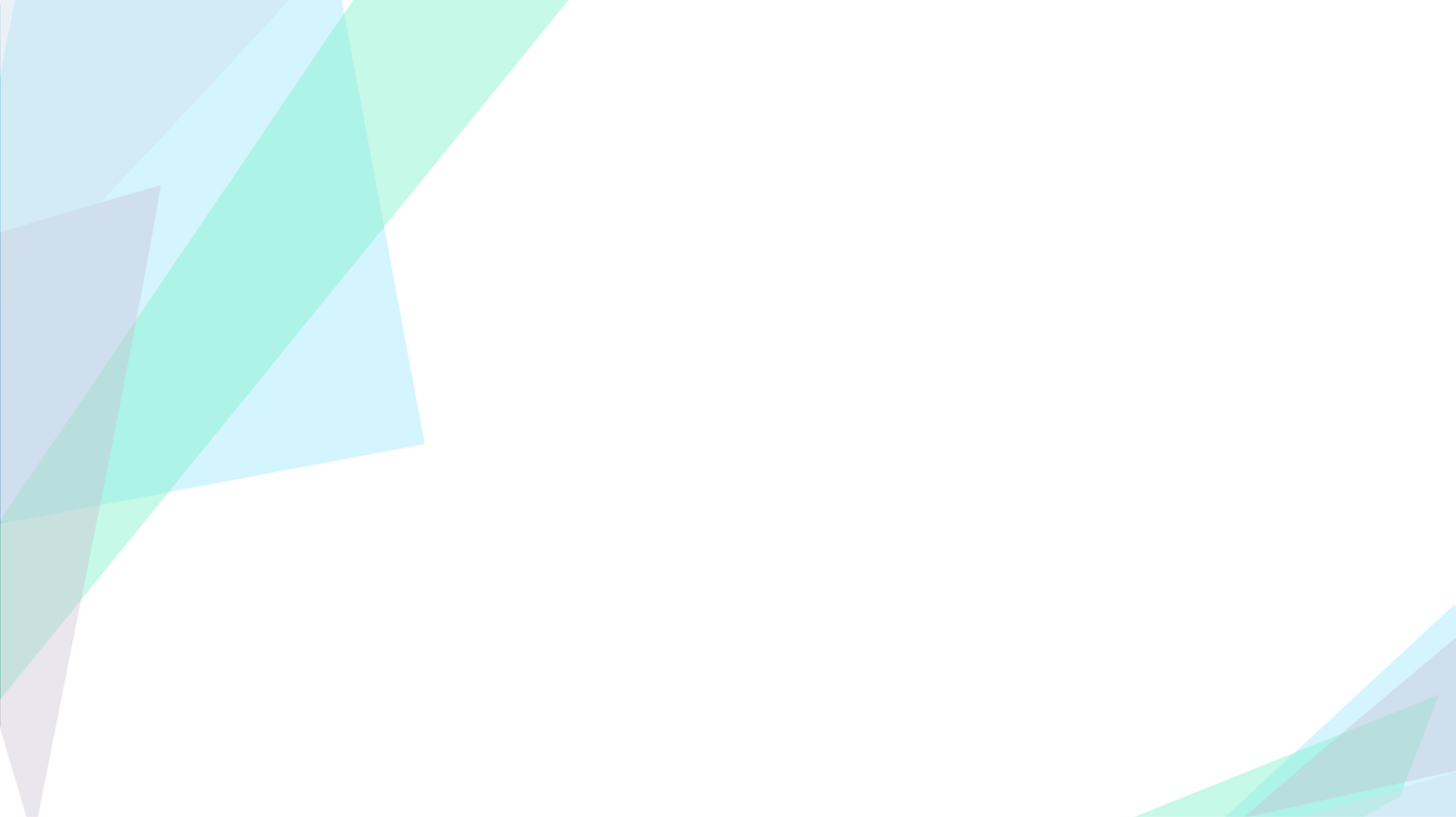 РОСПРИРОДНАДЗОР
Федеральная служба по надзору 
в сфере природопользования
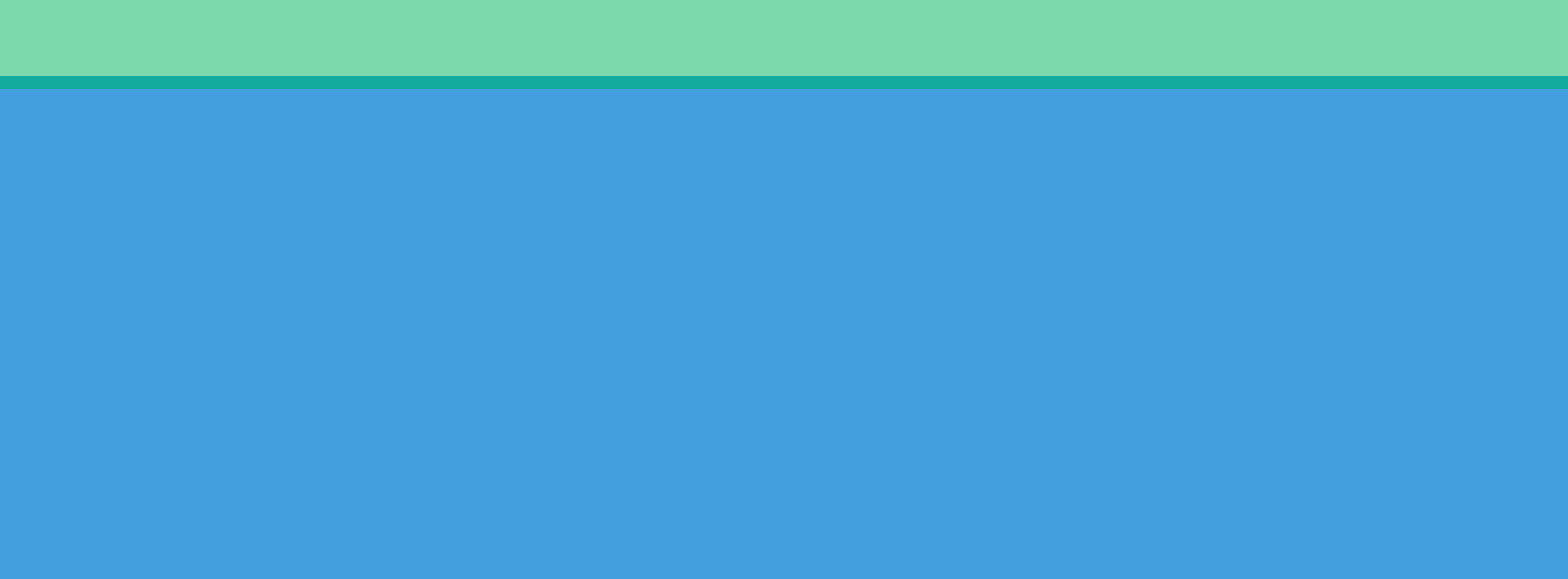 Требования к составу, содержанию и порядку оформления заключений государственной экологической экспертизы
МЫ  ОТВЕТСТВЕННЫ 
ПО  СВОЕЙ  ПРИРОДЕ
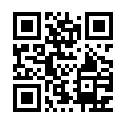 Начальник Управления Государственной экологической экспертизы Росприроднадзора И.В. Рожкова
2
Особенности проведения государственной экологической экспертизы в соответствии с Постановлением № 579, Закона № 254-ФЗ, указанных в пунктах 7, 7.1-7.10 статьи 11 Закона № 174-ФЗ
Перечень объектов ГЭЭ федерального уровня
Перечень исключений
Проектная документация ОКС, указанная в пункте 7 статьи 11 Закона № 174-ФЗ, в отсутствие исключений
1. Объекты военной инфраструктуры Вооруженных Сил Российской Федерации.
2. Объекты, предназначенные для размещения пунктов пропуска через государственную границу Российской Федерации.
Проектная документация ОКС, определенных пунктом 7.2, 7.5  статьи 11 Закона № 174-ФЗ, за исключением п. 1-2 Перечня исключений
3. Объекты, строительства и реконструкция которых осуществляется в рамках национальных проектов, государственных программ с привлечением средств бюджетов бюджетной системы Российской Федерации (за исключением сферы экологии).
Проектная документация ОКС, определённых  пунктами 7.3, 7.4, 7.10  статьи 11 Закона № 174-ФЗ, а также объекты, относящихся в соответствии с законодательством в области охраны окружающей среды к объектам I категории, содержащие решения, обусловленные пунктом 7.2 статьи 11 Закона № 174-ФЗ,  за исключением п. 1-3 Перечня исключений
4. Объекты хранения автотранспортных средств, в том числе гаражей и стояночных боксов, объектов ремонта, содержания и обслуживания автотранспортных средств.
5. Автомобильные дороги общего пользования или их участков, мостов, защитных дорожных сооружений, искусственных дорожных сооружений, производственных объектов (объектов, используемых при капитальном ремонте, ремонте и содержании автомобильных дорог), элементов обустройства автомобильных дорог, объектов, предназначенных для взимания платы (в том числе пунктов взимания платы), объектов дорожного сервиса.
Проектная документация ОКС, предусмотренная пунктом 7.7 статьи 11 Закона № 174-ФЗ, за исключением п. 1-4 Перечня исключений
6. Объекты инфраструктуры железнодорожного транспорта.
Проектная документация ОКС, предусмотренная пунктом 7.1 статьи 11 Закона № 174-ФЗ, за исключением объектов социальной инфраструктуры, утвержденных распоряжением правительства РФ от 02.06.2021 № 1486-р, и п. 1-9, 11 Перечня исключений
7. Аэродромы или здания и (или) сооружения, предназначенные для взлета, посадки, руления и стоянки воздушных судов, а также создаваемых и предназначенных для организации полетов гражданских и государственных воздушных судов, инфраструктуры воздушного транспорта и средств обслуживания воздушного движения, навигации, посадки и связи.
8. Транспортно-пересадочные узлы.
Проектная документация ОКС, определенная пунктом 7.8 Закона № 174-ФЗ, за исключением объектов социальной инфраструктуры, утвержденных распоряжением правительства РФ от 19.08.2020 № 2134-р, и п. 1-9, 11 Перечня исключений
9. Объекты инженерной инфраструктуры, линий связи, иные объекты капитального строительства, необходимых для обеспечения строительства, реконструкции, эксплуатации объектов (указанных в пунктах 5-8 настоящего перечня исключений).
10. Объектов коммунальной инфраструктуры, необходимых для обеспечения строительства, реконструкции, эксплуатации многоквартирных домов, объектов индивидуального жилищного строительства, домов блокированной застройки, объектов социальной инфраструктуры, планируемых к строительству, реконструкции в Арктической зоне Российской Федерации, в границах населенных пунктов, расположенных в особо охраняемых природных территориях (за исключением объектов I категории, а также объектов обработки, размещения, обезвреживания, утилизации твердых бытовых отходов, отходов производства и потребления).
Проектная документация ОКС, предусмотренная пунктом 7.9 Закона № 174-ФЗ, за исключением:
- п. 1-11 Перечня исключений;
- объектов, не подлежащих государственной экологической экспертизе в соответствии с пунктом 7.5 статьи 11 Закона № 174-ФЗ;
- объектов социальной инфраструктуры, утвержденных распоряжением правительства РФ от 07.09.2021 № 2479-р.
11. Магистральные газопроводы, нефтепроводы, нефтепродуктопроводы, а также объекты магистральной инфраструктуры, строительство, реконструкция которых осуществляются в соответствии с утвержденным Правительством Российской Федерации комплексным планом модернизации и расширения магистральной инфраструктуры.
Комплексный план модернизации и расширения магистральной инфраструктуры на период до 2024 года утвержден распоряжением Правительства Российской Федерации от 30.09.2018 № 2101-р.
Перечни объектов инфраструктуры, в том числе объектов инфраструктуры, необходимых для увеличения пропускной способности Байкало-Амурской и Транссибирской железнодорожных магистралей, в отношении которых не проводится государственная экологическая экспертиза, утверждены распоряжением Правительства Российской Федерации от 07.09.2020 № 2278-р и распоряжением Правительства Российской Федерации от 26.10.2020 № 2774-р соответственно.
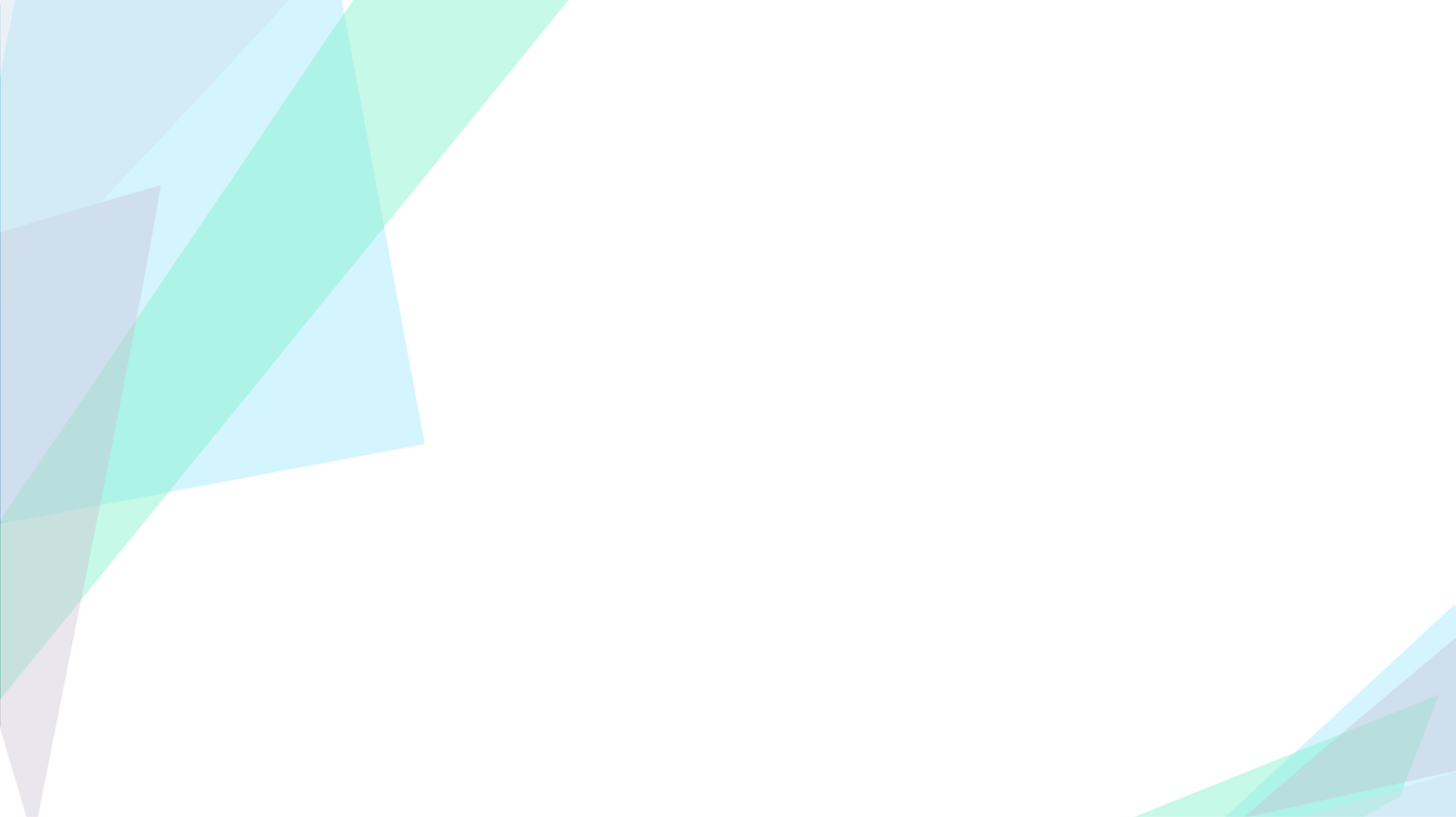 3
Проведение ГГЭ и ГЭЭ по принципу «одного окна». Синхронизация процедур.
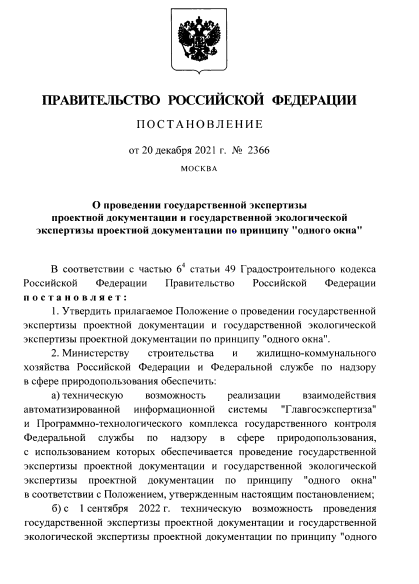 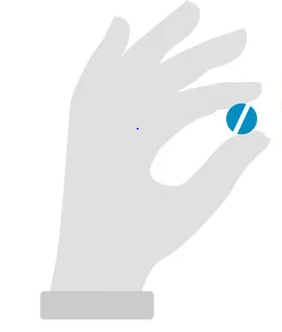 Преимущество

Сокращение сроков проведения экспертиз и выдача заключений
Преимущество

Однократная подача документов
Положение о проведении государственной экспертизы проектной документации и государственной экологической экспертизы проектной документации по принципу «одного окна», утвержденное постановлением Правительства Российской Федерации от 20.12.2021 № 2366
Преимущество

Обеспечение единообразного комплекта заявительных документов, синхронизация сроков проведения экспертиз и получение результатов их оценки
3
1
Преимущество

Учет вносимых изменений в ПД при проведении экспертиз
2
4
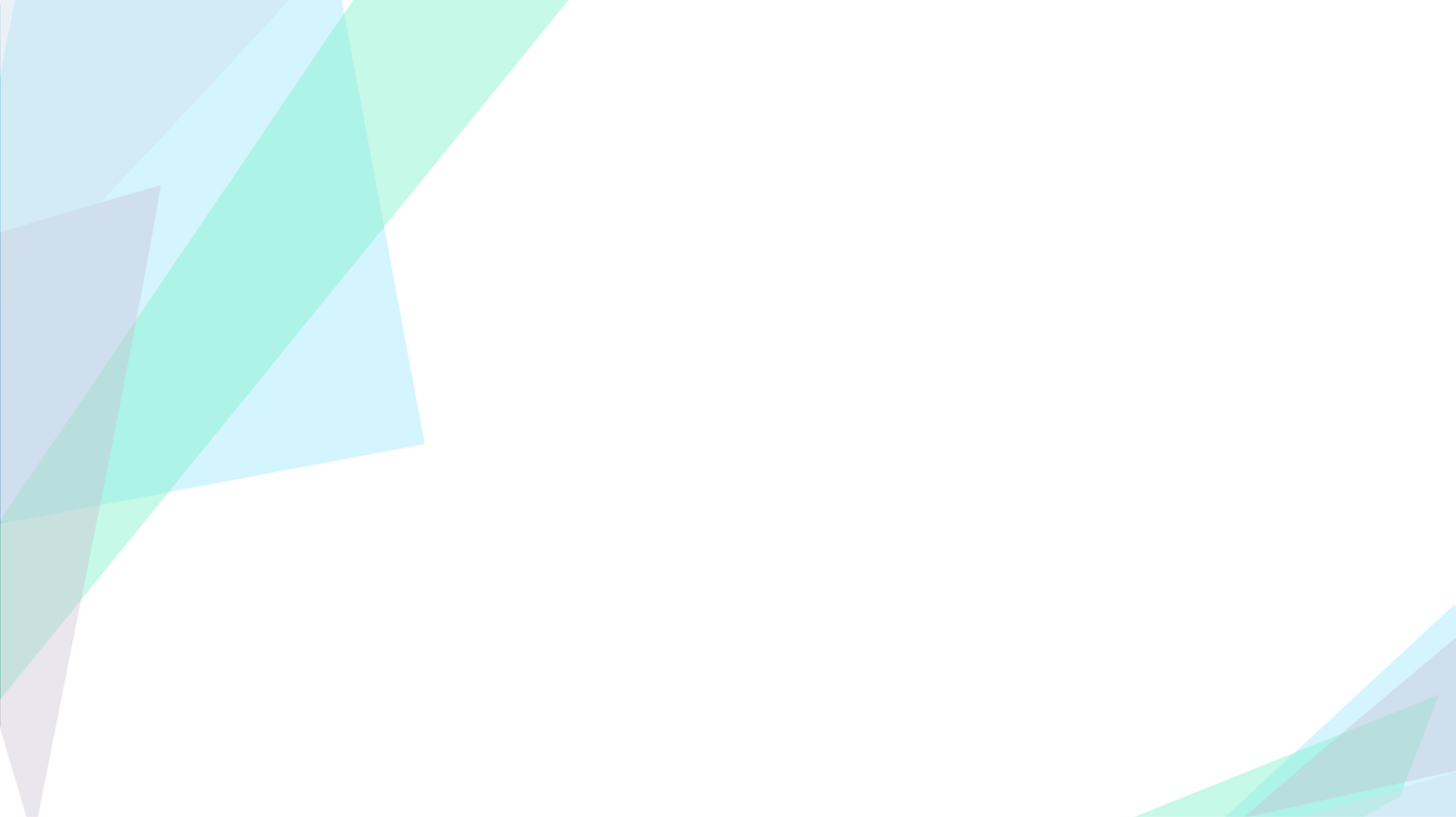 4
Требования к составу, содержанию и порядку оформления заключений государственной экологической экспертизы
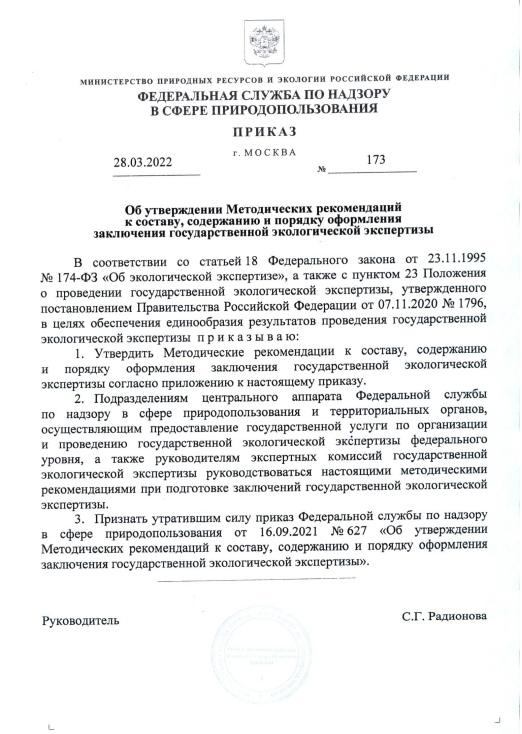 Состав экспертной комиссии; Заявитель; Год разработки технической документации ; Перечень документации, представленной на государственную экологическую экспертизу, включая дополнительную информацию; Сведения о ранее выданных заключениях государственной экологической экспертизы (в случае наличия) ; Реестр изменений, внесенных в документацию ; Перечень материалов общественных обсуждений; Иные документы
Общие сведения об объекте государственной экологической экспертизы (Сведения о заданиях на разработку документации; Сведения по экологическому страхованию; Сведения о местонахождении объекта и т.д.).
Основные технические решения (Сведения о функциональном назначении объекта; Сведения о технико-экономических показателях объекта; Краткая характеристика природных условий и т.д.).
Оценка воздействия и мероприятия по охране: атмосферного воздуха, физических факторов; поверхностных водных ресурсов, водопотребления и водоотведения; геологической среды и подземных вод; почвенного покрова; ООПТ; растительного и животного мира; окружающей среды при обращении с отходами производства и потребления.
Оценка достаточности предусмотренных мероприятий  по минимизации риска возникновения возможных аварийных ситуаций и последствий их воздействия на окружающую среду.
Сведения о запланированных мероприятиях по организации производственного экологического контроля (мониторинга).
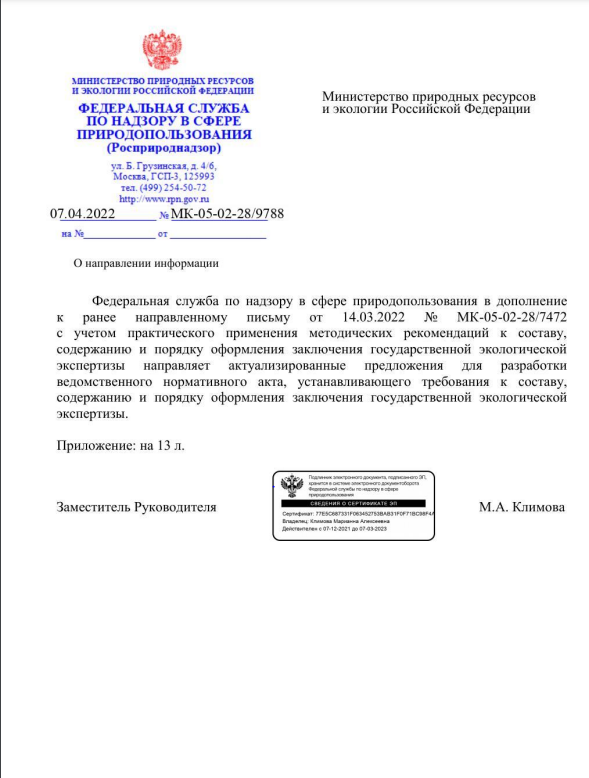 Описание внесенных изменений и ссылки на материалы
Методические рекомендации применяются Росприроднадзором (территориальными органами Росприроднадзора) при оформлении результатов проведения государственной экологической экспертизы; направлены на обеспечение прозрачности результатов предоставления соответствующей государственной услуги, а также единообразного подхода к оформлению заключений государственной экологической экспертизы.